Decolonising through Reflexive Practice - An Institutional Pilot
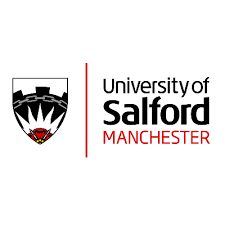 PART 1 – THE COURSE AND APPROACH
What is decolonising through reflexive practice?
“Critically reflexive practice embraces subjective understandings of reality.....it helps us understand how we constitute our realities and identities in relational ways” (Cunliffe, 2004)
Lots of things influenced the creation of the resource:

My background and experience
My frustrations
My views on academic development and practice

In terms of influences on approach/content:
Social constructivism
Social justice education and critical pedagogy
CRT
Racialisation and power
Decolonisation vs. decoloniality discussion
Reflective and reflexive practice
TRAAC model (Tran, 2021)
“Like critical pedagogy, a decolonizing education is one that exceeds the confines of the school, college or university to intervene in the reinvention of the world” (Carol Azumah Dennis in Bhambra et al., 2018)
The journey
Continuous reflection and improvement

Need to evaluate efforts

Consideration of impact and how to measure it
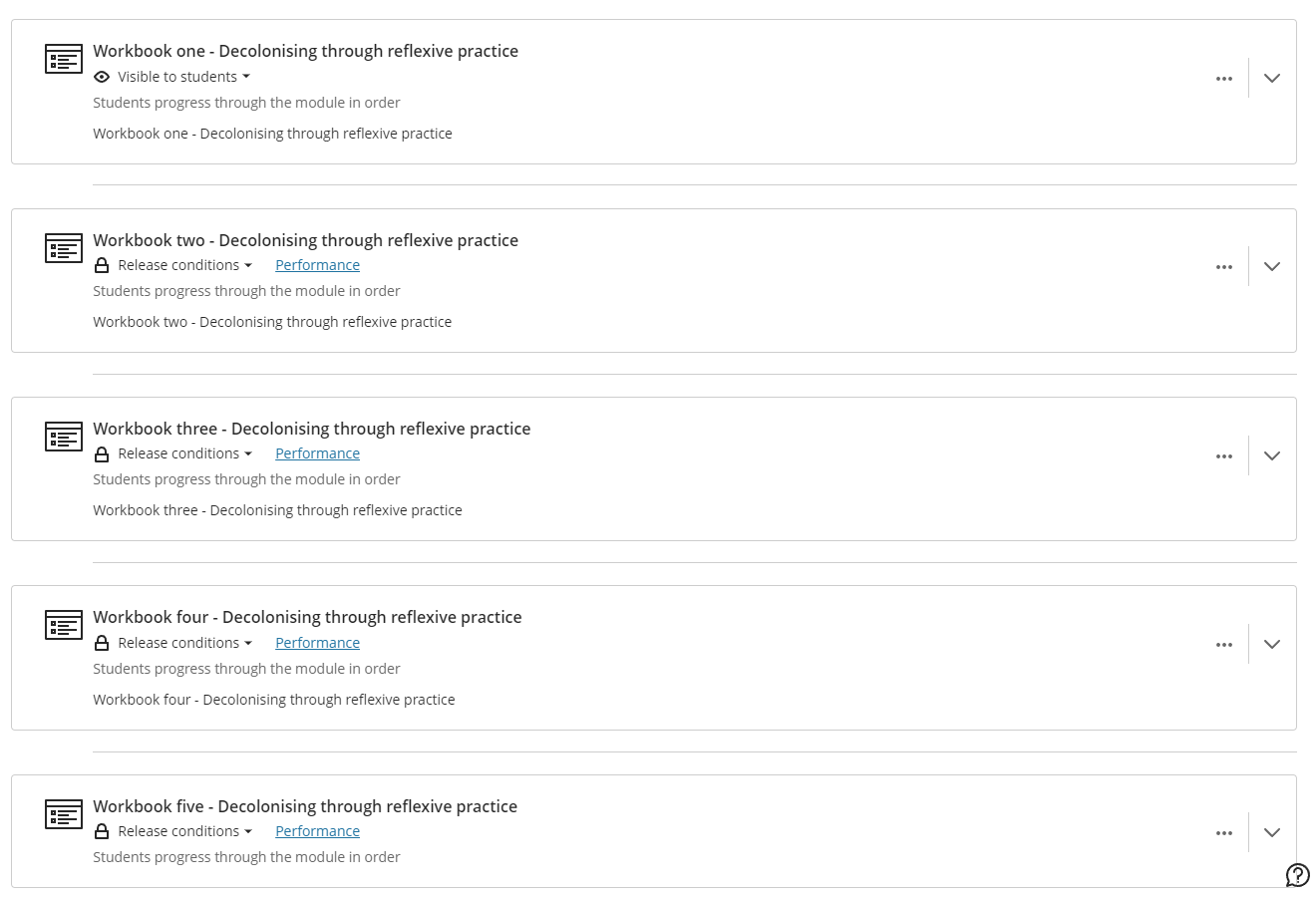 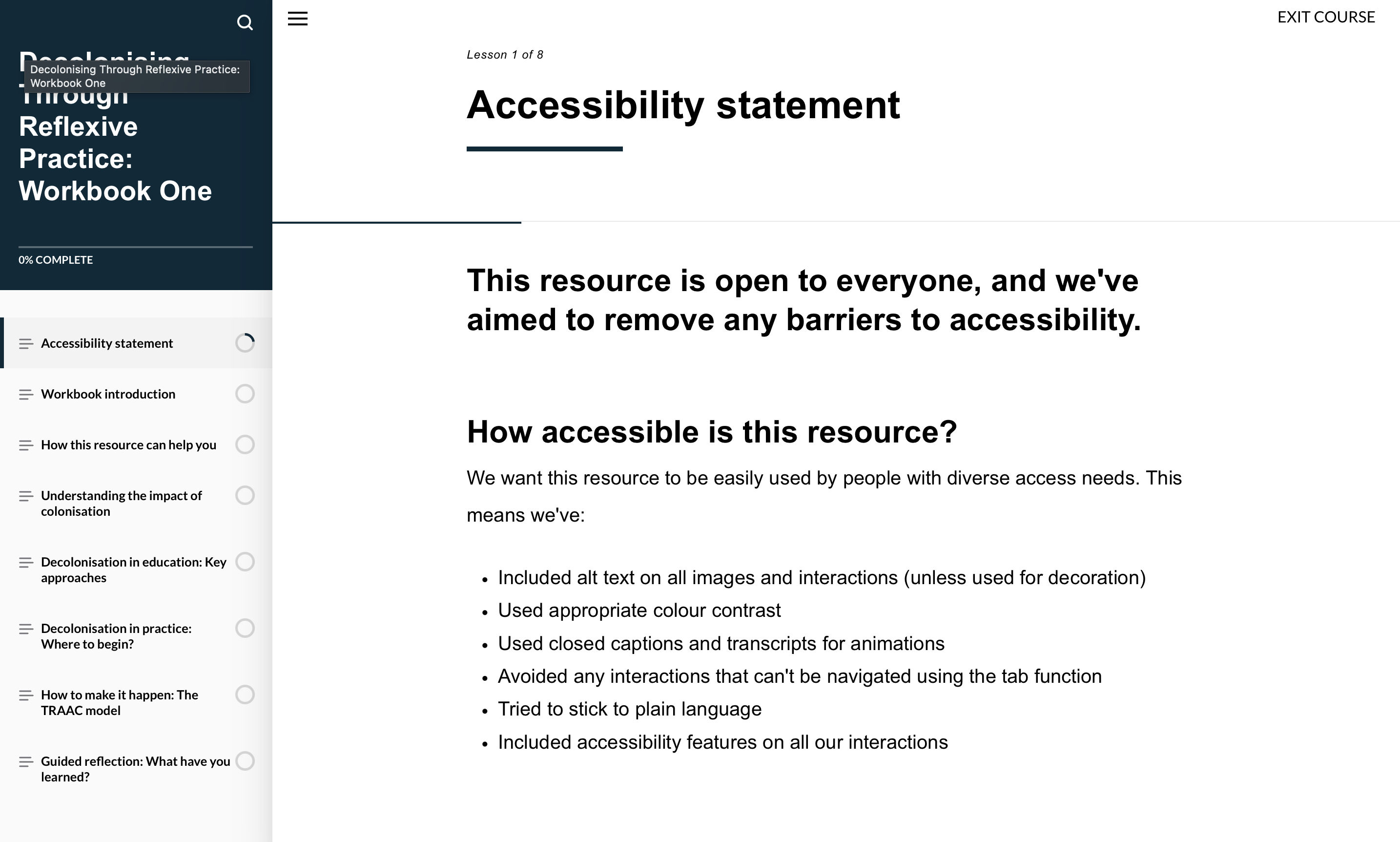 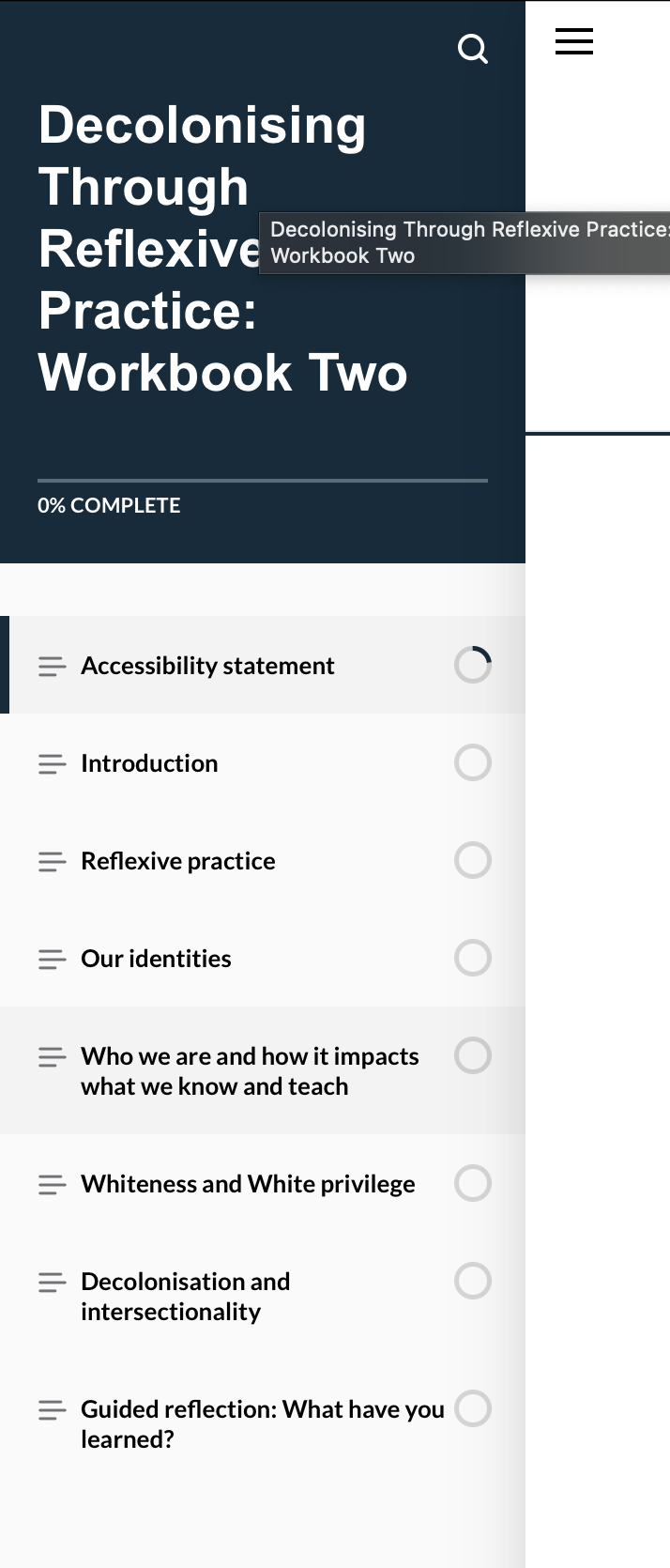 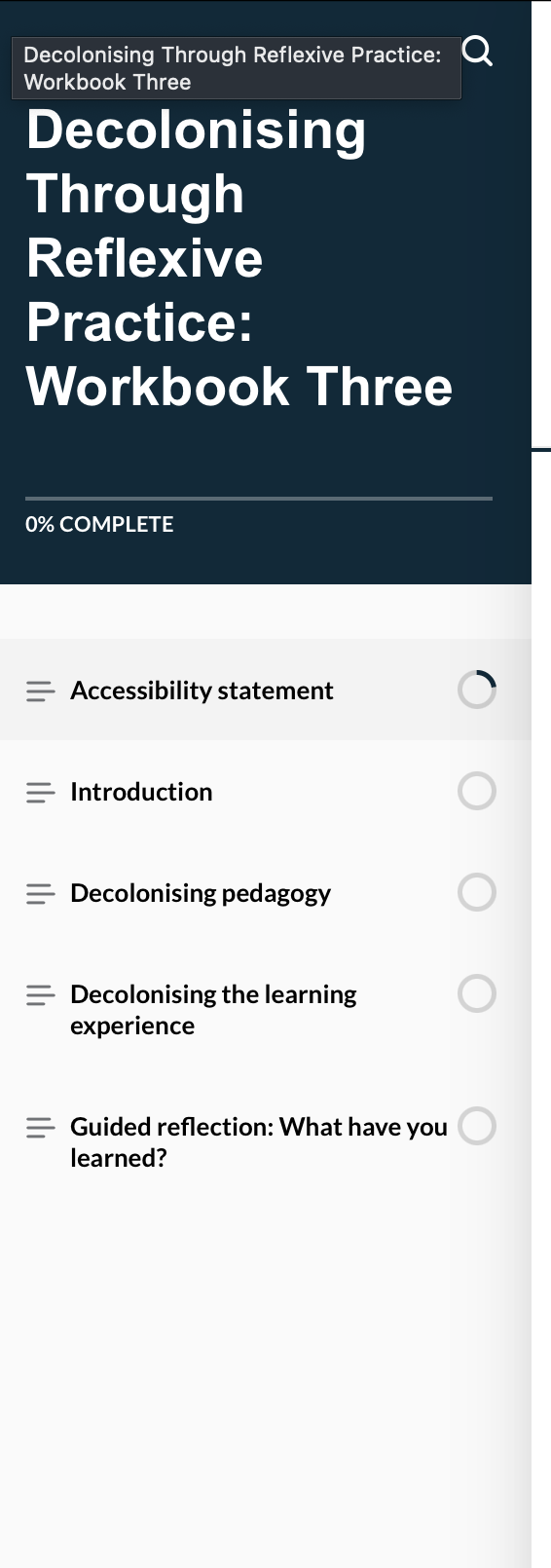 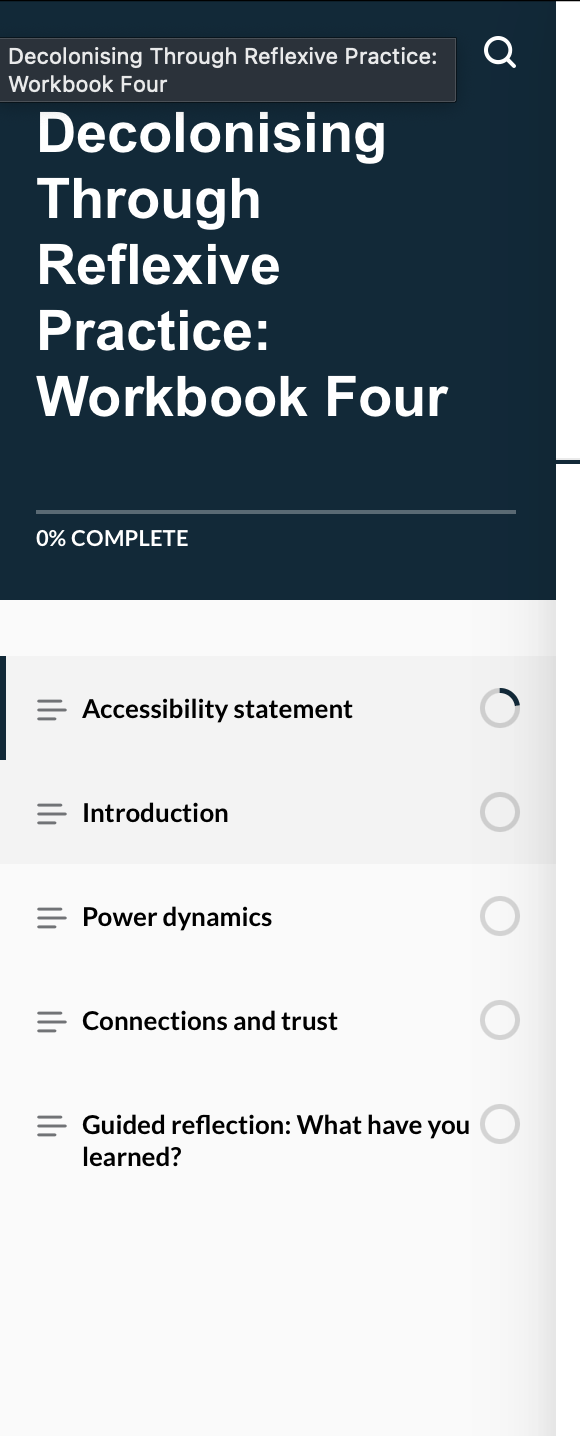 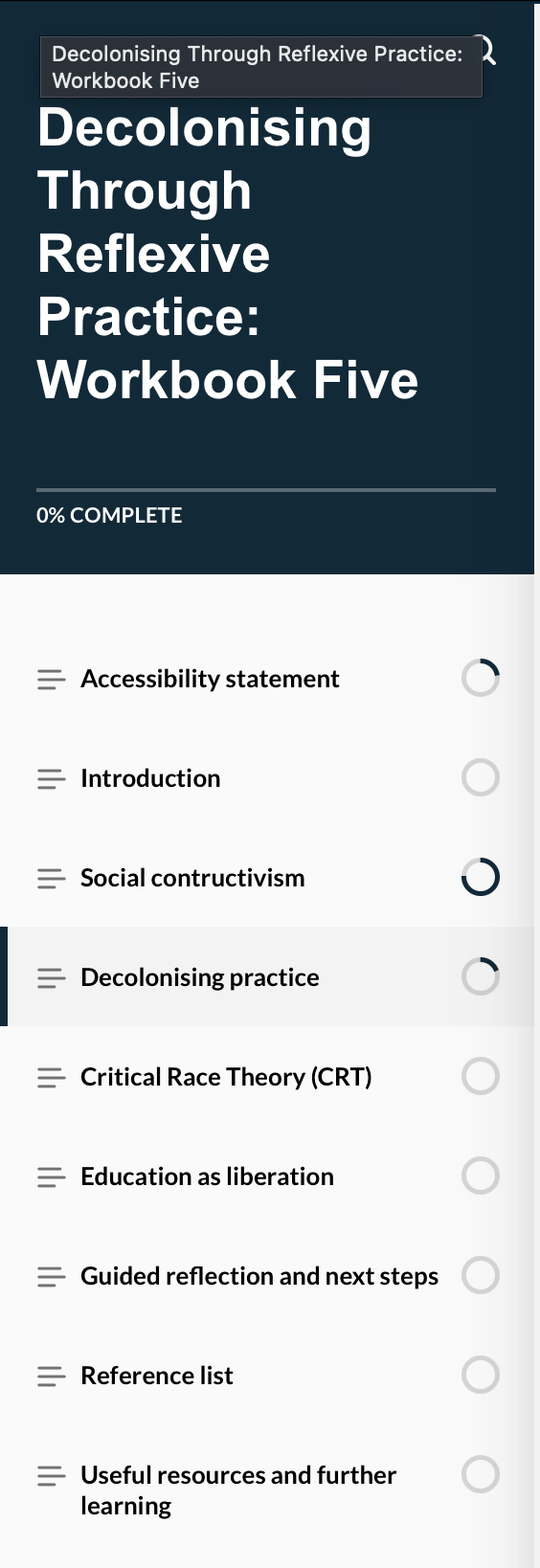 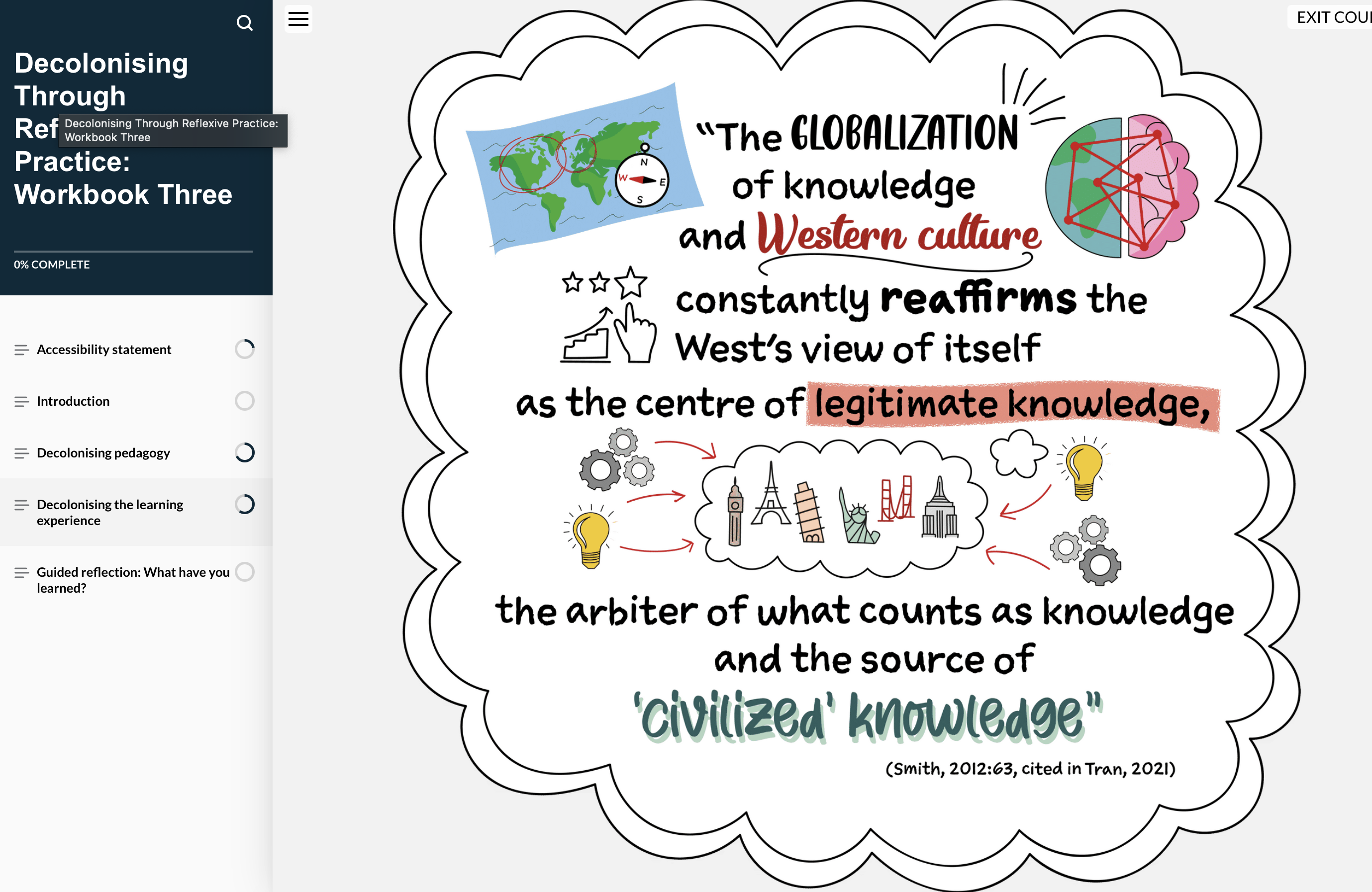 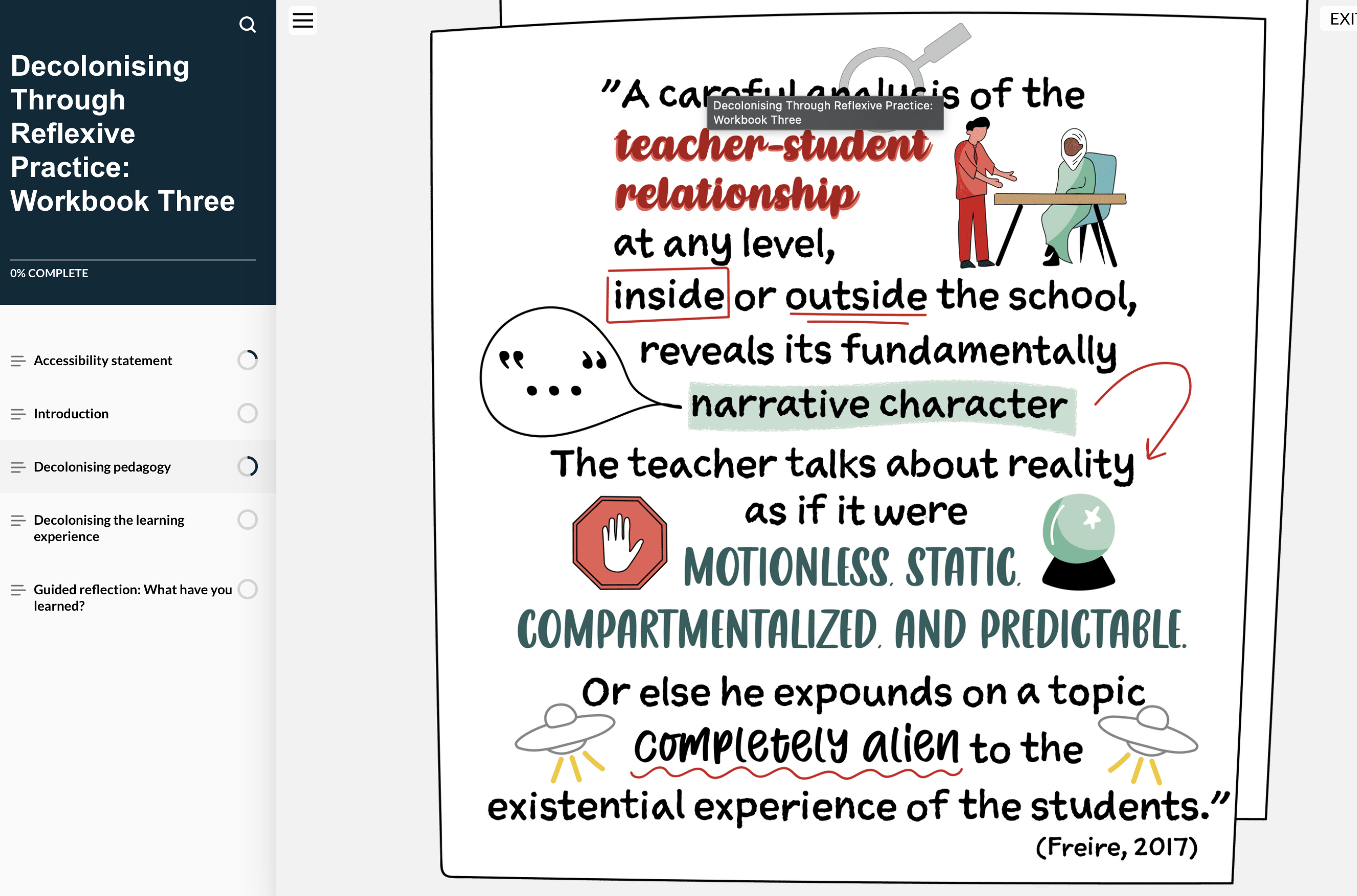 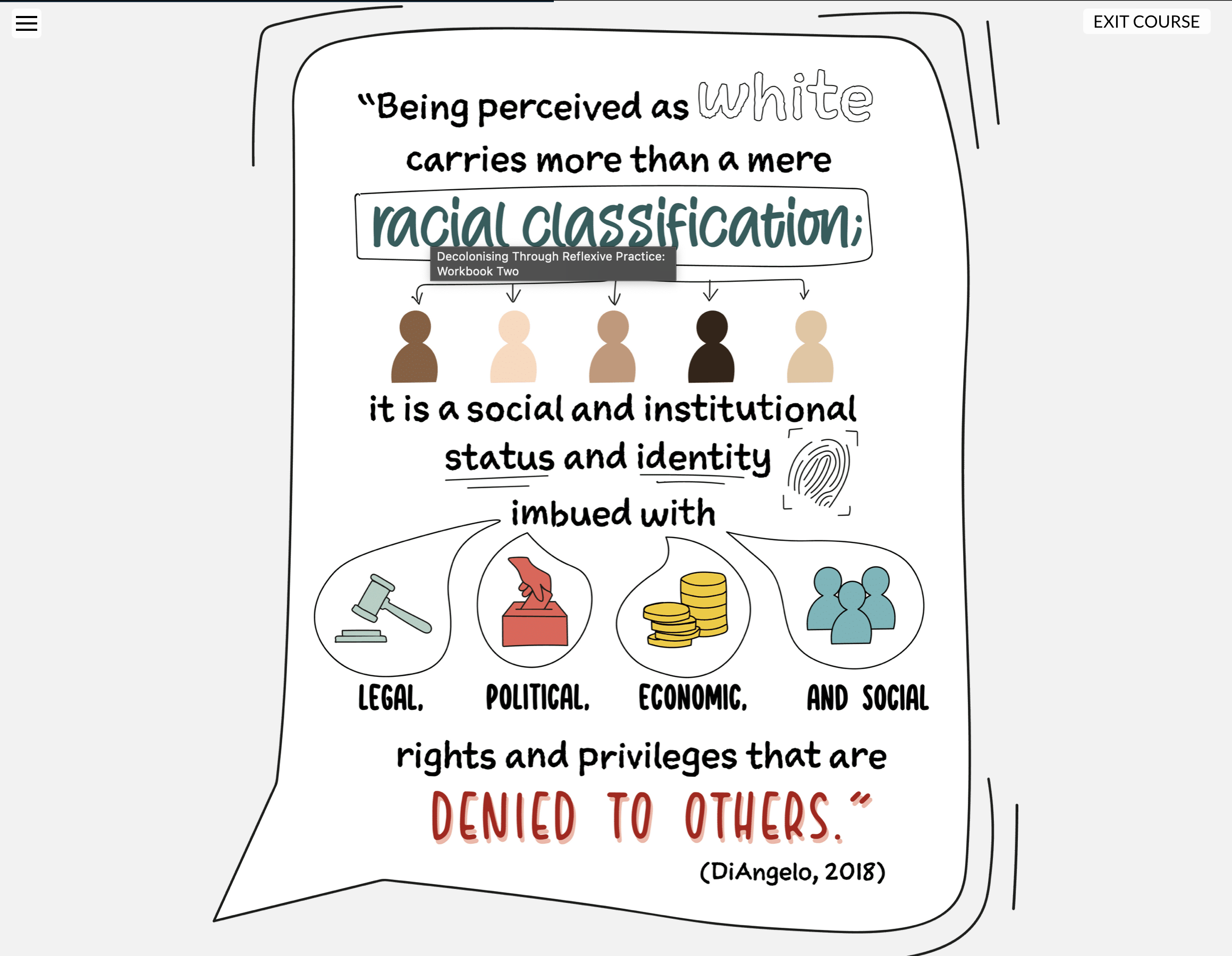 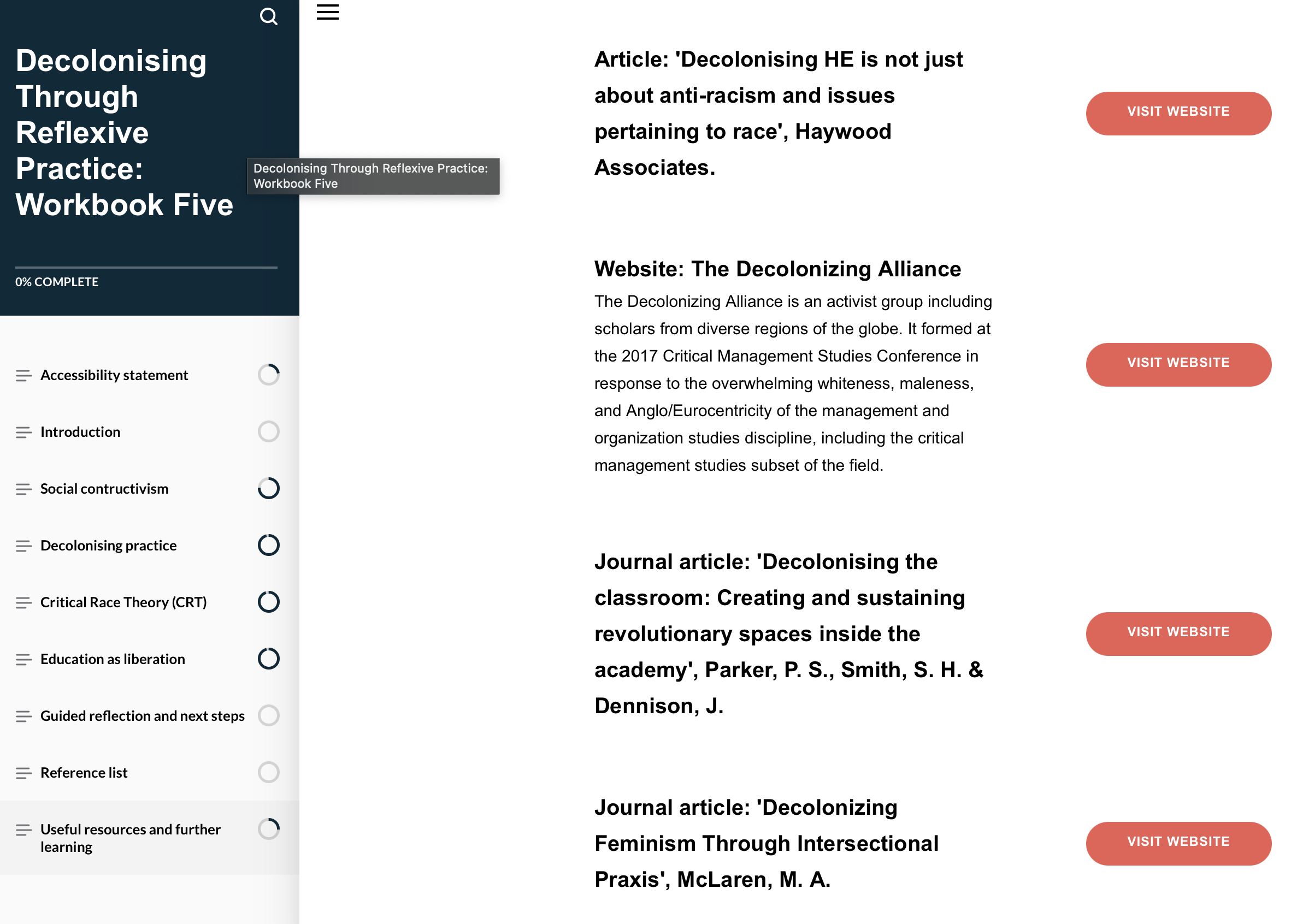 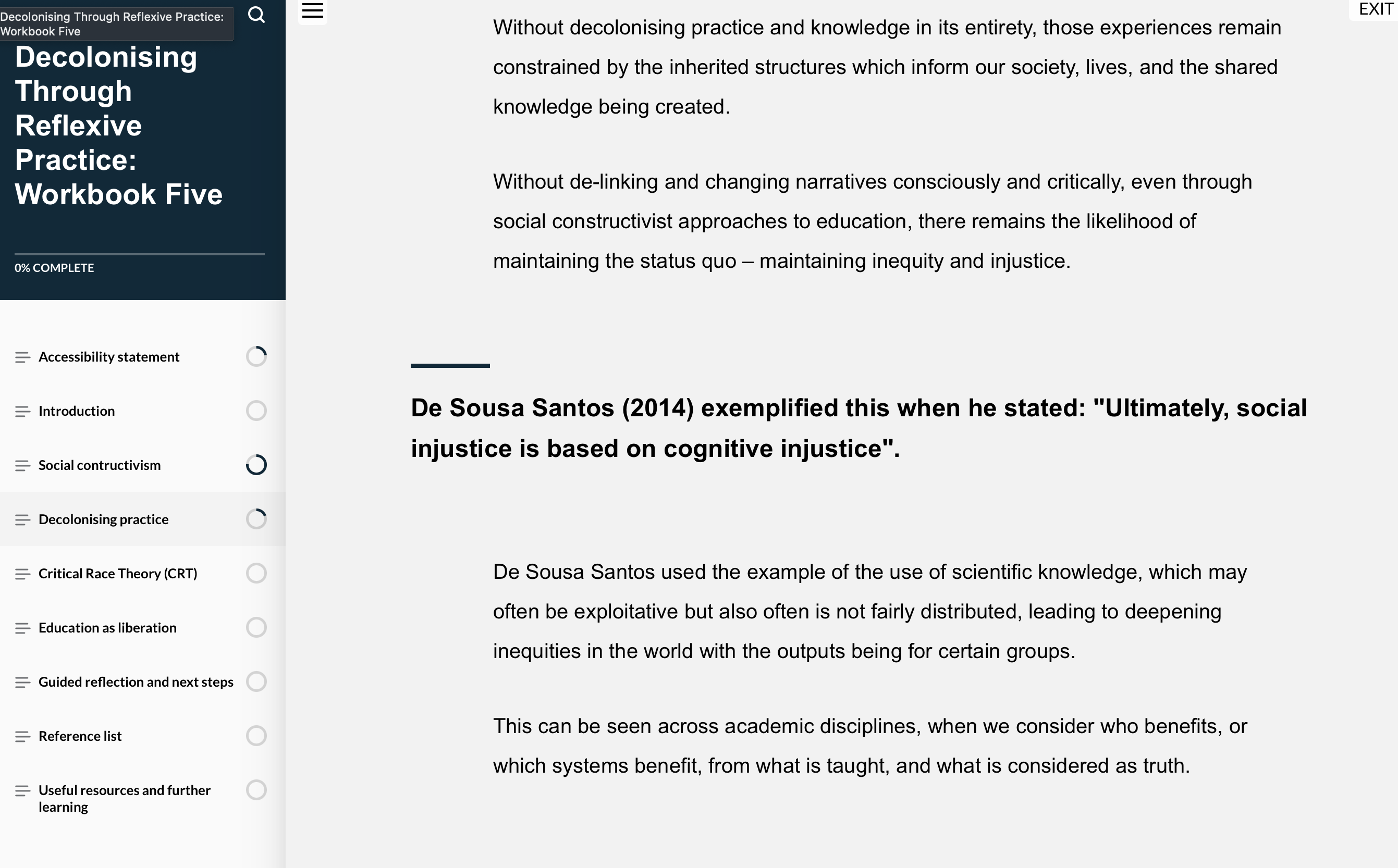 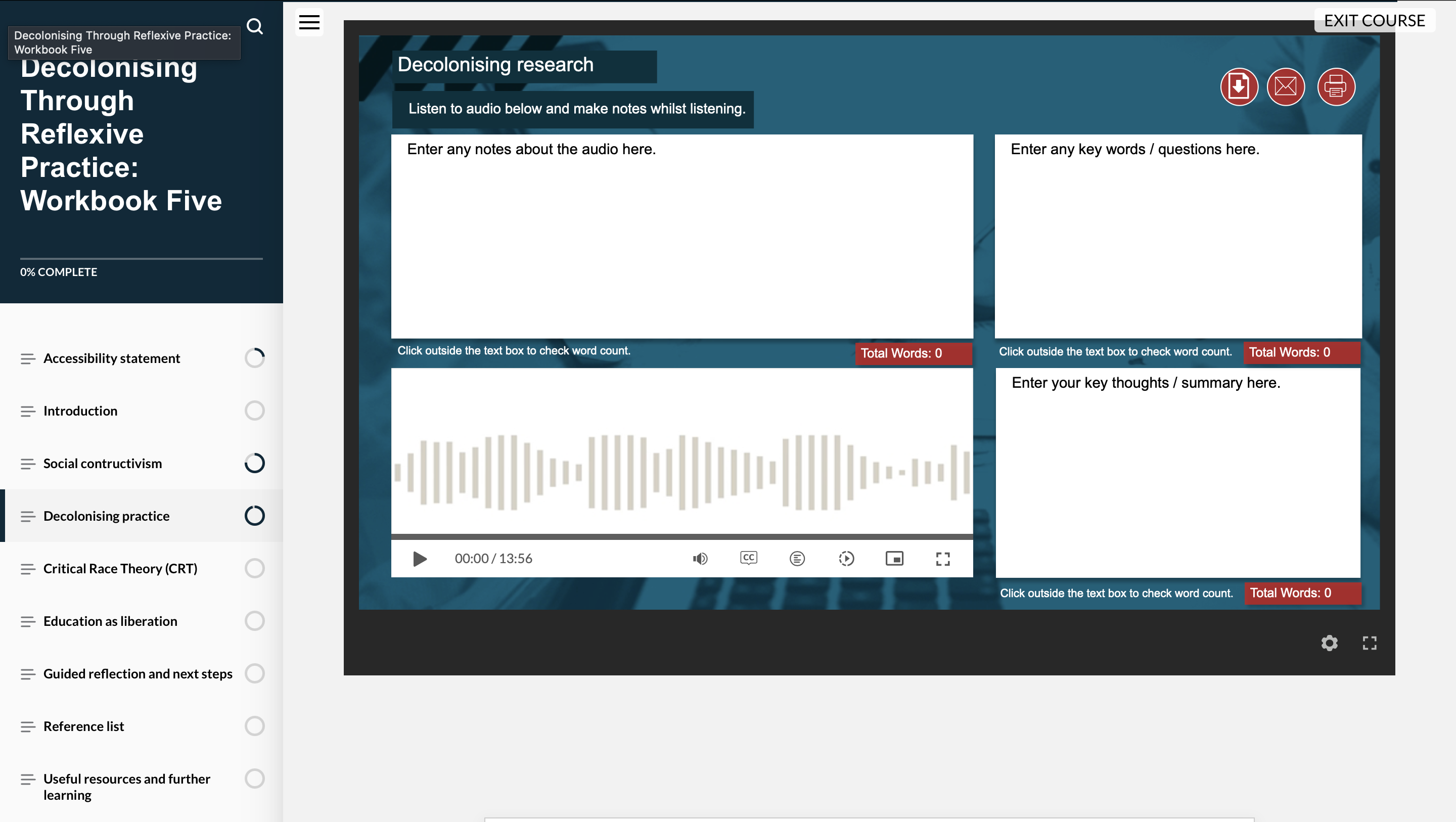 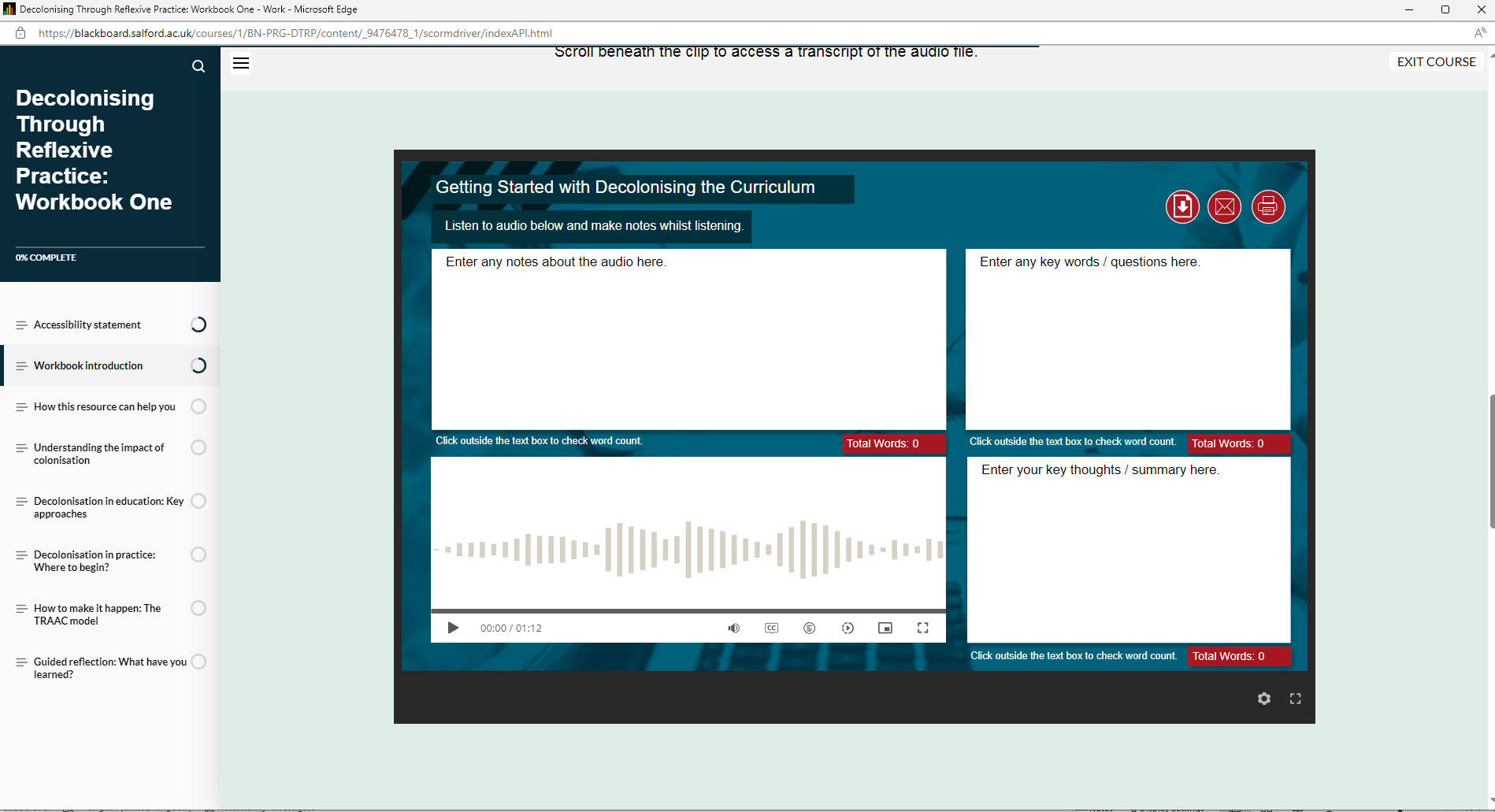 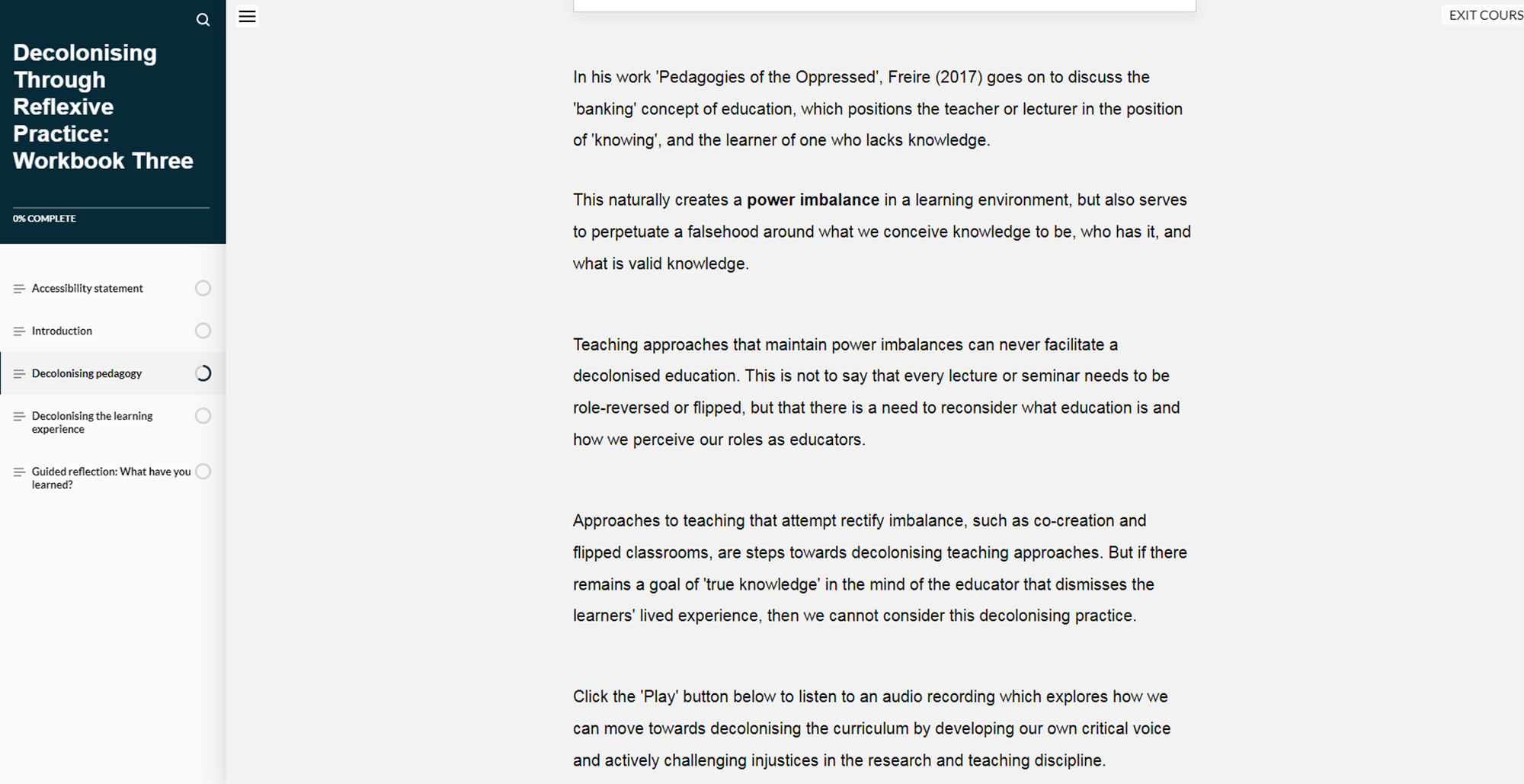 PART 2 – FEEDBACK AND EVALUATION
Highlights from the pilot–Staff feedback
Blackboard data for the course showed that there were 45 active users with over 240 hours of access
Staff feedback forms showed colleagues the workbooks were “informative”, “easy to navigate”, ”beautifully presented”, “well produced”
Key themes from the interviews: 
Positive experience of the workbooks
Feelings of empowerment through engaging with the course
Need to focus lived experience of students
Consideration of knowledge/knowledge types reflected on
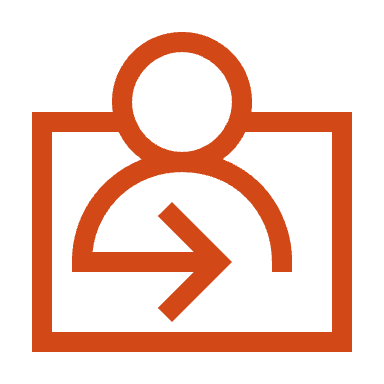 Highlights from the pilot–Student feedback
Student feedback on the seminars noted that all the students:
Enjoyed the seminars
Learnt a lot about decolonizing education and student experience
Want a decolonized education
Think that all students should have access to/engage with decolonizing seminars

Students joined my podcast series on Belonging to discuss their experience of the decolonizing seminars. Some key highlights include:
A shift and awareness about what decolonizing education means
How they view decolonization as liberation, with one guest student stating decolonising is “liberation from oppressive legacies that have been passed down consciously or unconsciously through education”
The seminars were a catalyst for students to reflect on their other modules and experience
https://open.spotify.com/show/7z9kYBypPXtL9EQEAAaewL?si=8021d35de5674716
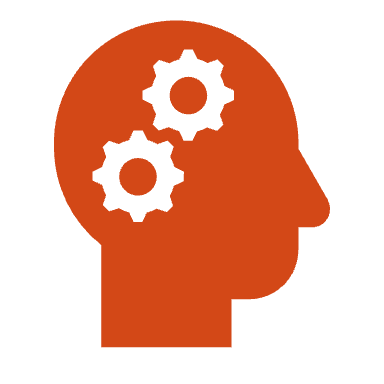 PART 3 – IMPROVEMENTS AND WHAT NEXT
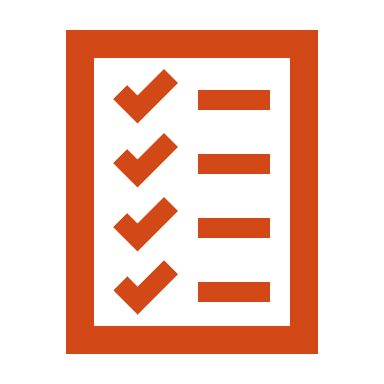 Challenges of the pilot
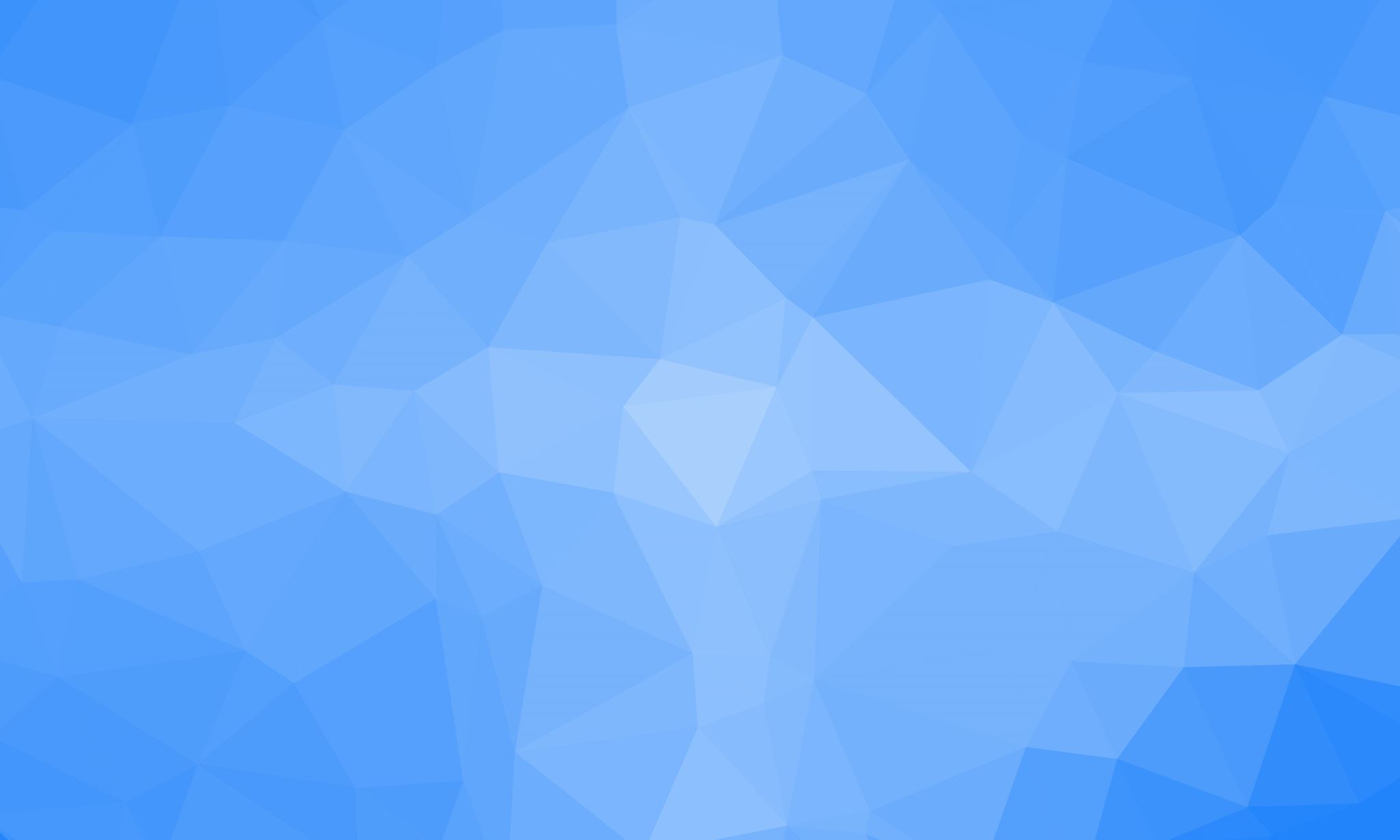 So what? What next?